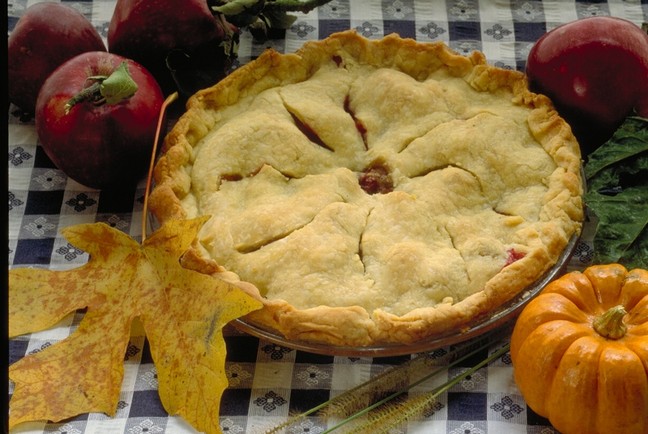 As American as…
PBIO 006
March 25, 2014
Lecture OutlineAs American as …
The morphology and natural and cultural history of several familiar fruits in the:
 Rose family (Rosaceae)
 Heath family (Ericaceae)
 Squash family (Cucurbitaceae)
 Bean family (Fabaceae)
Thanksgiving Dinner … what’s on the table?
Turkey and stuffing
Squash
Green beans
Mashed potatoes
Cranberry sauce
Apple, blueberry, and pumpkin  pie
Thanksgiving Dinner … what’s on the table?
Turkey and stuffing
Squash
Green beans
Mashed potatoes
Cranberry sauce
Apple, blueberry, and pumpkin  pie
Thanksgiving Dinner … what’s on the table?
Turkey and stuffing
Squash
Green beans
Mashed potatoes
Cranberry sauce
Apple, blueberry, and pumpkin  pie
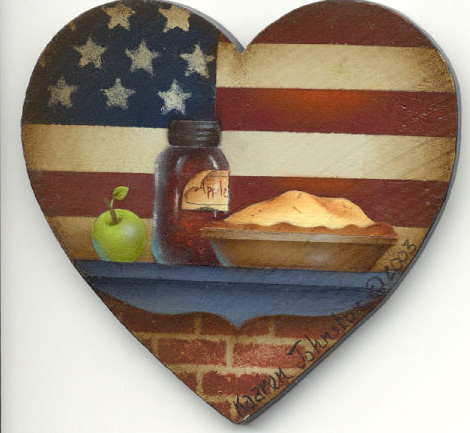 As American as Apple Pie
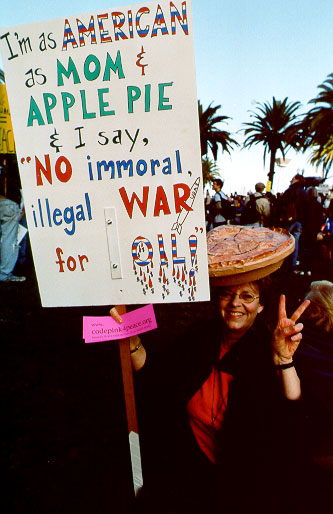 But just how American is apple pie?
Apple

(Malus domestica)
Rosaceae
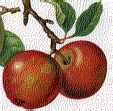 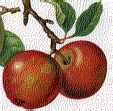 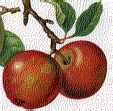 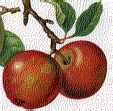 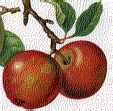 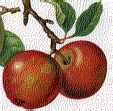 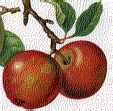 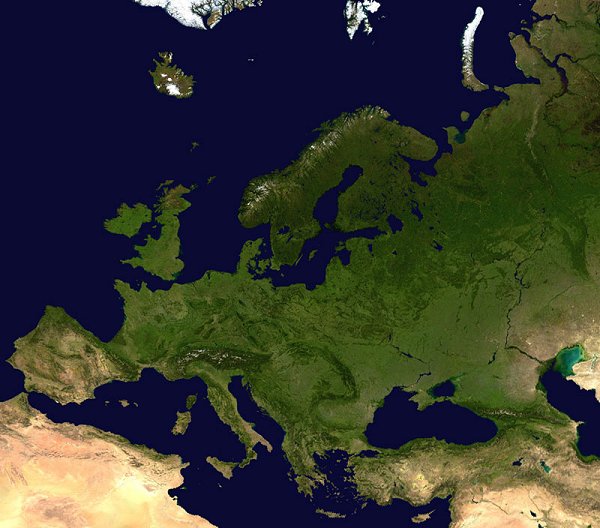 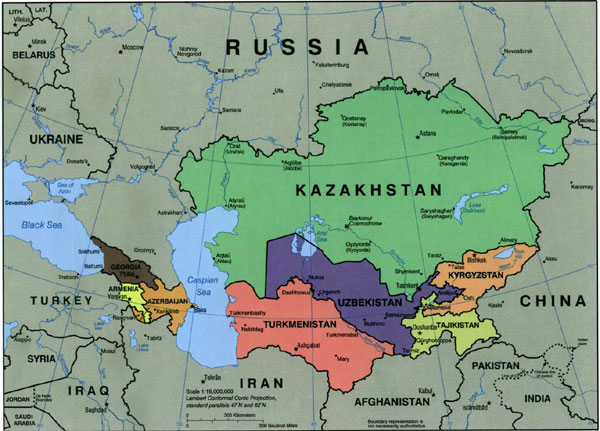 Apples are native to the mountains of central Asia …
Kazakhstan
Caspian Sea
Black Sea
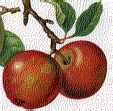 Apples spread west with traders along the Silk Road
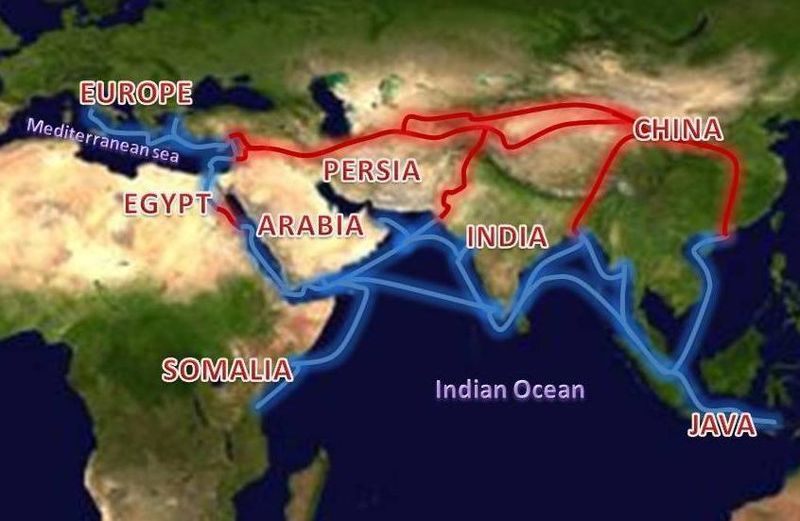 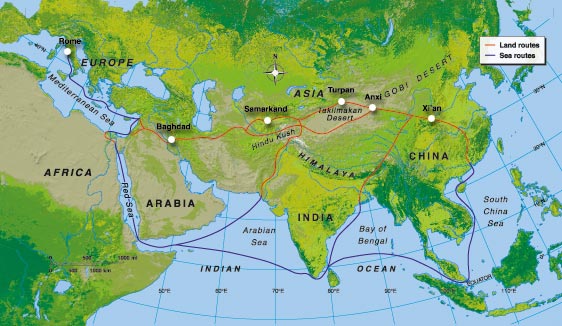 Roman horticulturalists established consistent 
varieties by grafting.
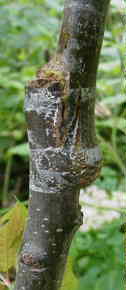 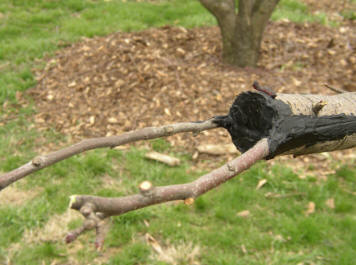 So what is American about apples?
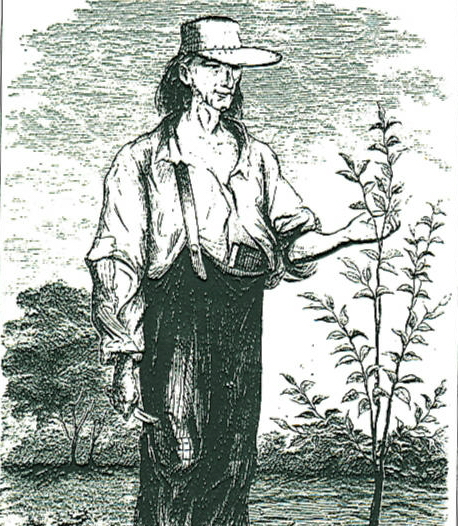 John Chapman and the
Americanization of apples
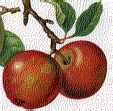 John Chapman
   1774-1845
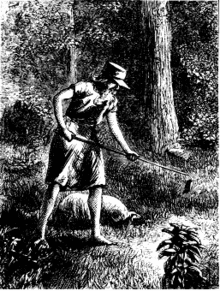 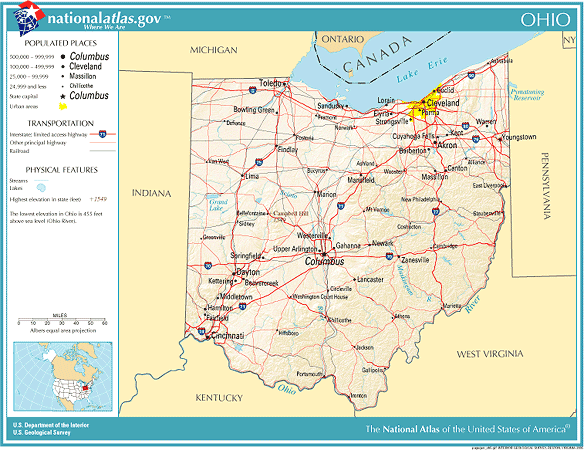 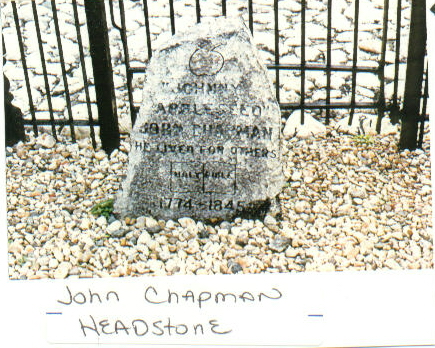 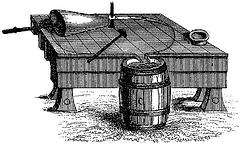 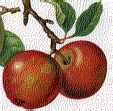 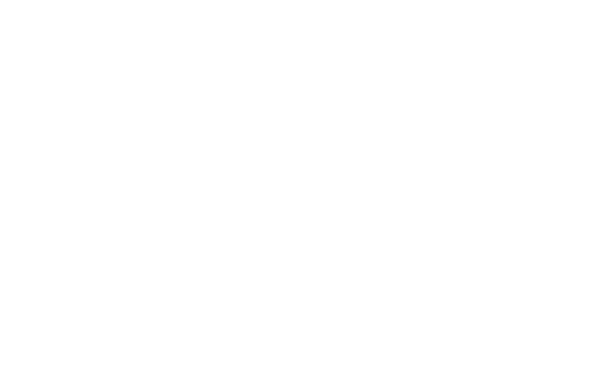 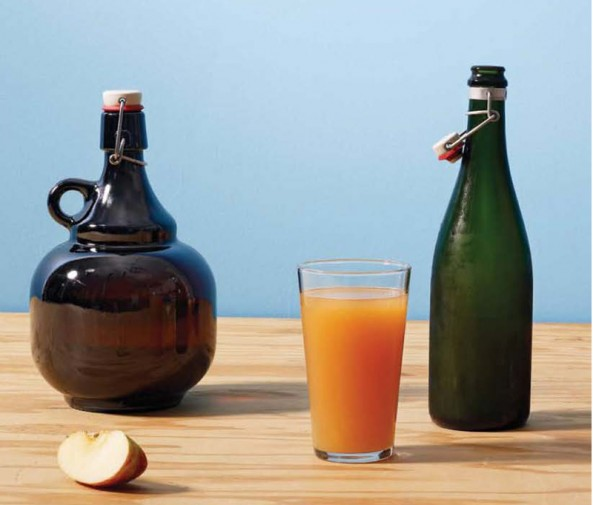 What were John Chapman’s
apples used for?
Applejack, the drink of choice on the American frontier!
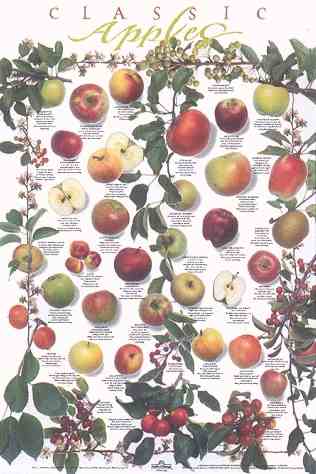 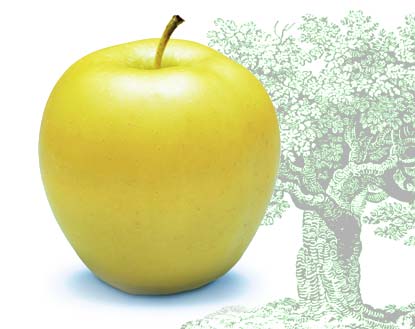 Golden Delicious
The Apple in History and Folklore
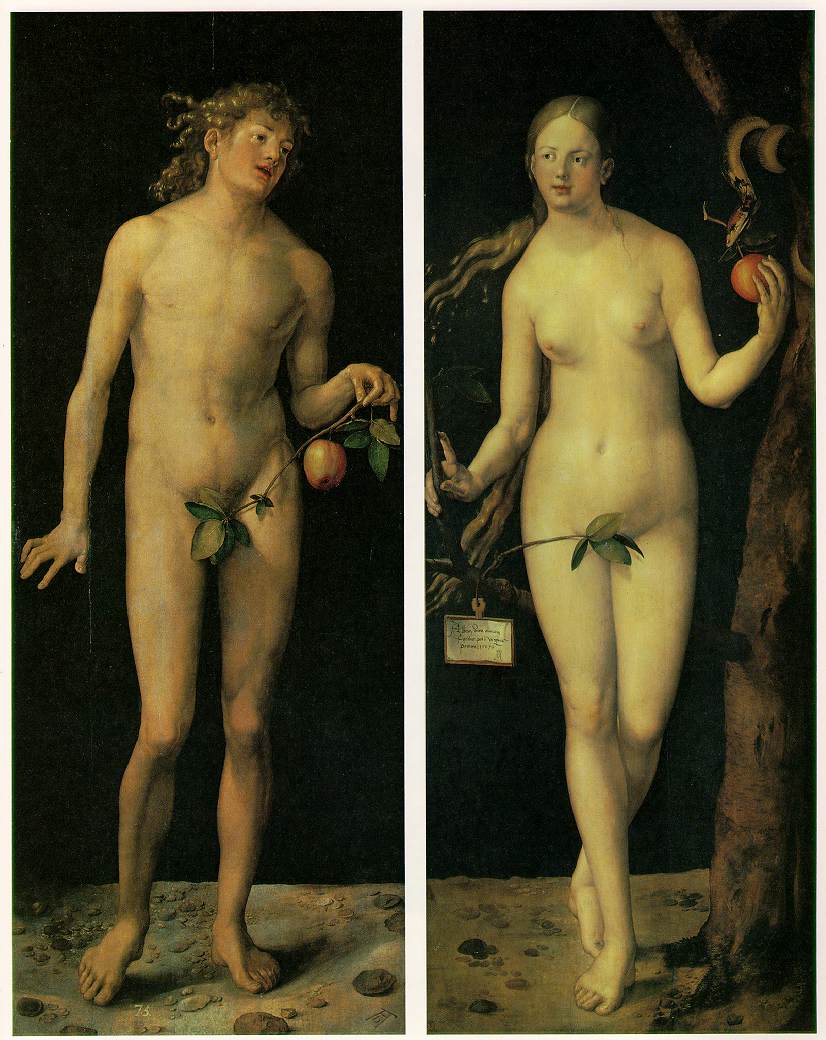 History’s most famous apple
eaters …
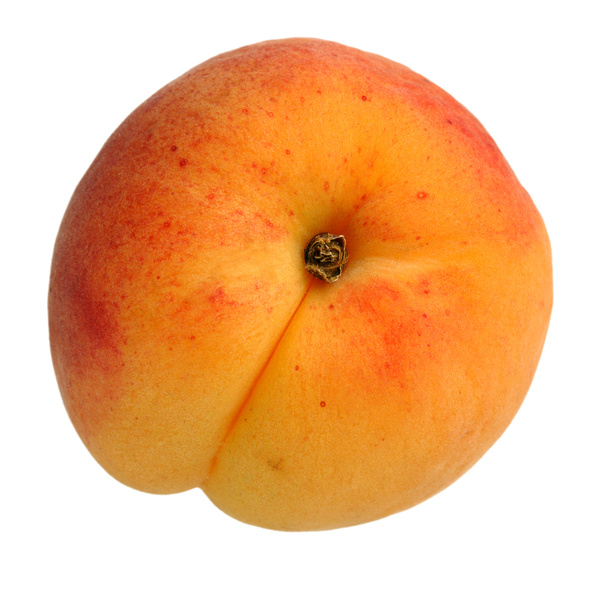 μήλο:  
    mālum  (evil) or
    malus (apple)?
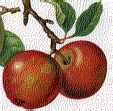 Adam and Eve
Albrecht Durer 1507
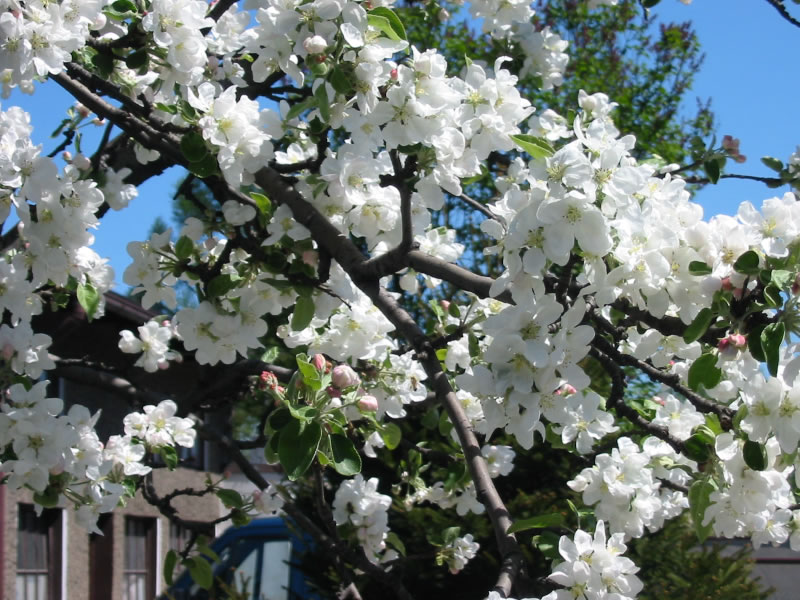 Flower and Fruit Structure
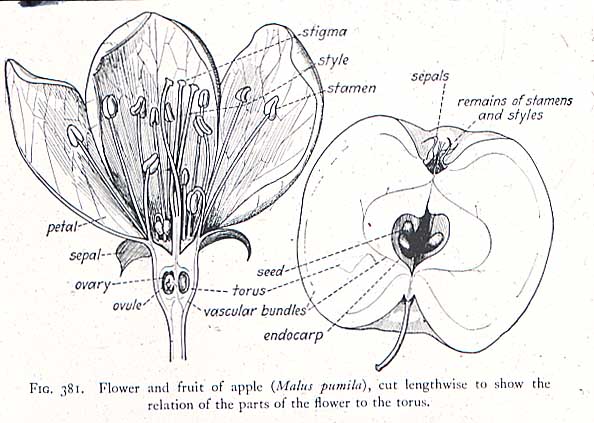 The apple is the product of an inferior ovary…
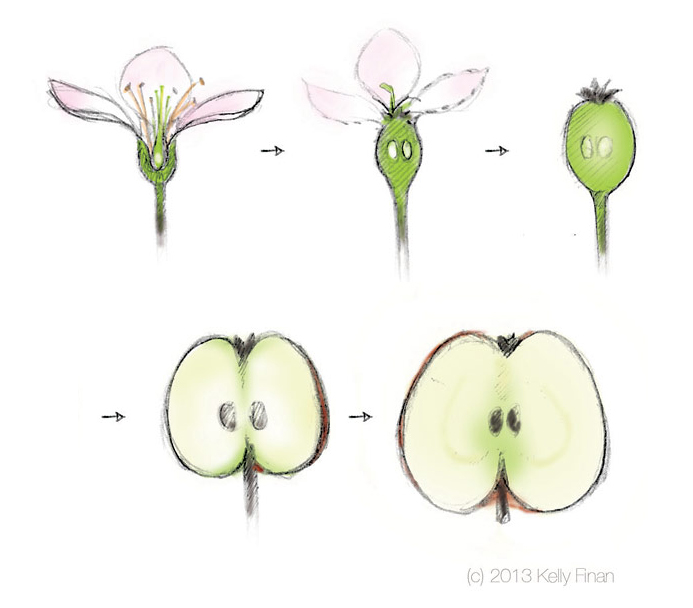 The apple, a simple, fleshy, accessory fruit
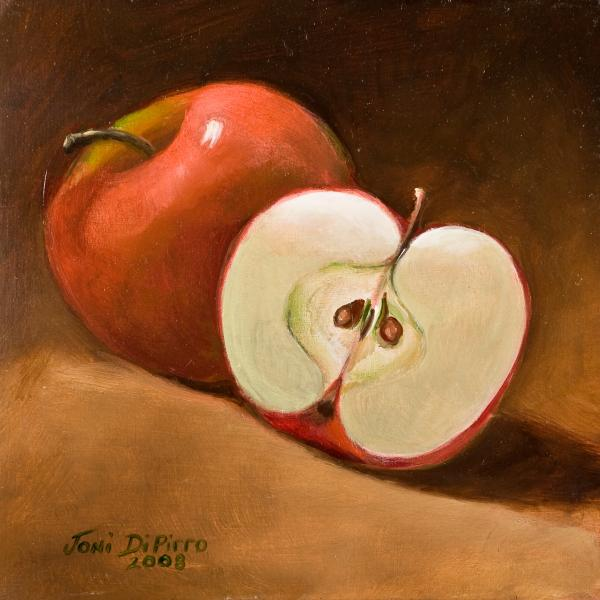 In this longitudinal section of the apple fruit, the green line delineates
the ovary wall (core) from the accessory tissue (the tasty part!)
Rose Family (Rosaceae)
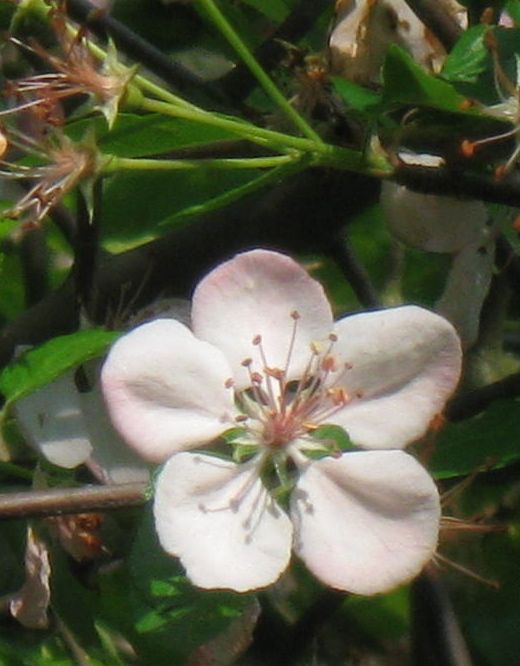 Leaves are alternate

  Flowers are radially symmetrical,
    with 5 petals and many stamens

  Fruits various, including drupes
   (cherries, peaches), achenes
   (roses), aggregate fruits 
   (raspberries), & pomes (apples)
The Rose family is the third most
economically important plant family
Truly American fruits:
the cranberry and the blueberry
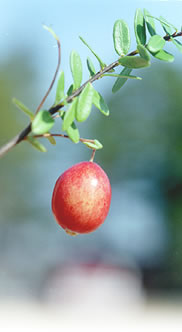 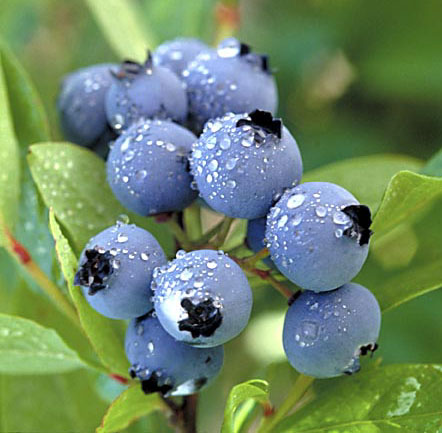 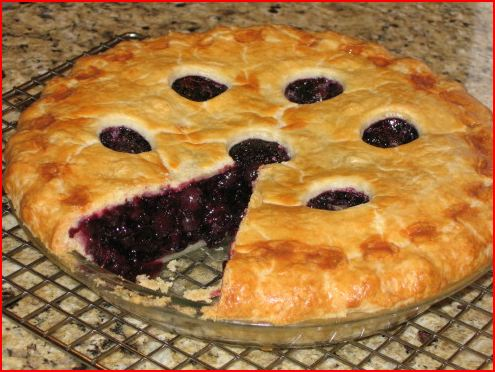 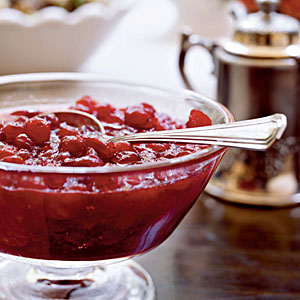 Both were domesticated within the last 200 years.
Heath Family (Ericaceae)
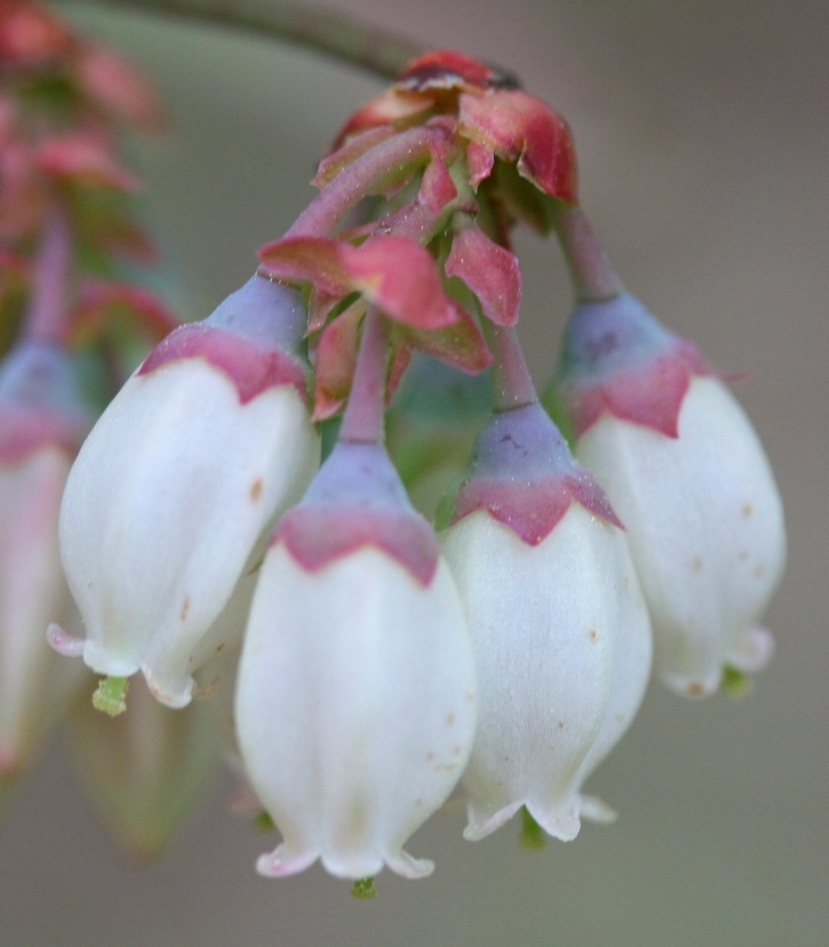 Leaves are alternate, often   leathery and evergreen

Often shrubs

  Flowers are often urn-shaped,
    with 4 or 5 fused petals

  Fruit is a berry (blueberry, 
    cranberry) or a capsule    (rhododendron, azalea)
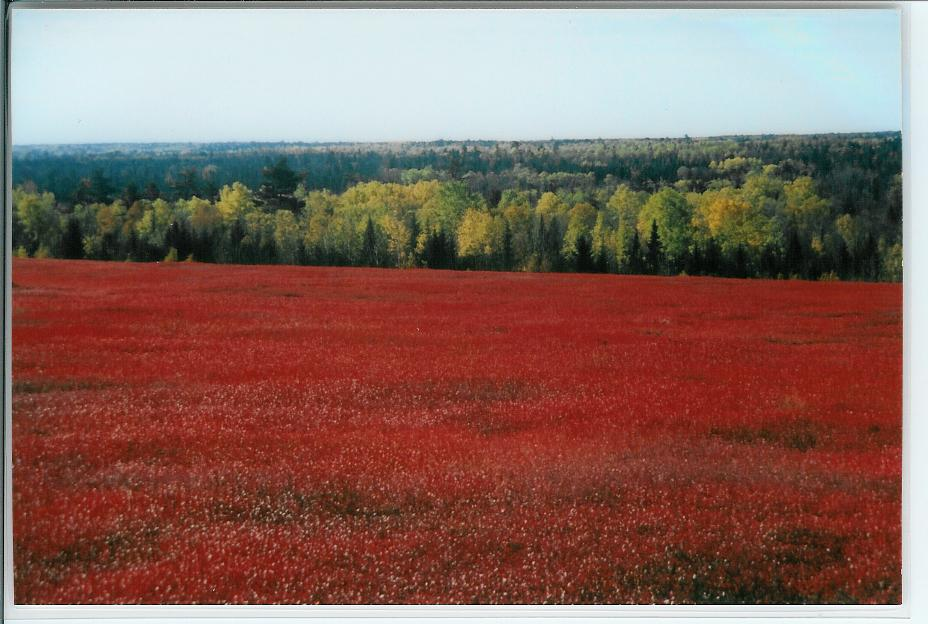 Blueberry barrens in autumn, Washington Co., Maine
Members of the heath family thrive in bogs and acid soils.
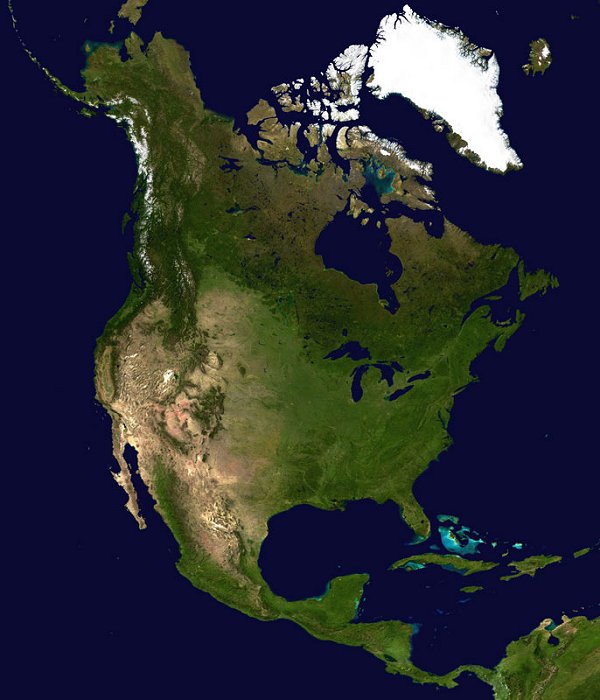 Cranberry: native to northeastern North America
The name cranberry comes from the early Dutch and German settlers, who nicknamed it “craneberry” after the shape of the blossoms.
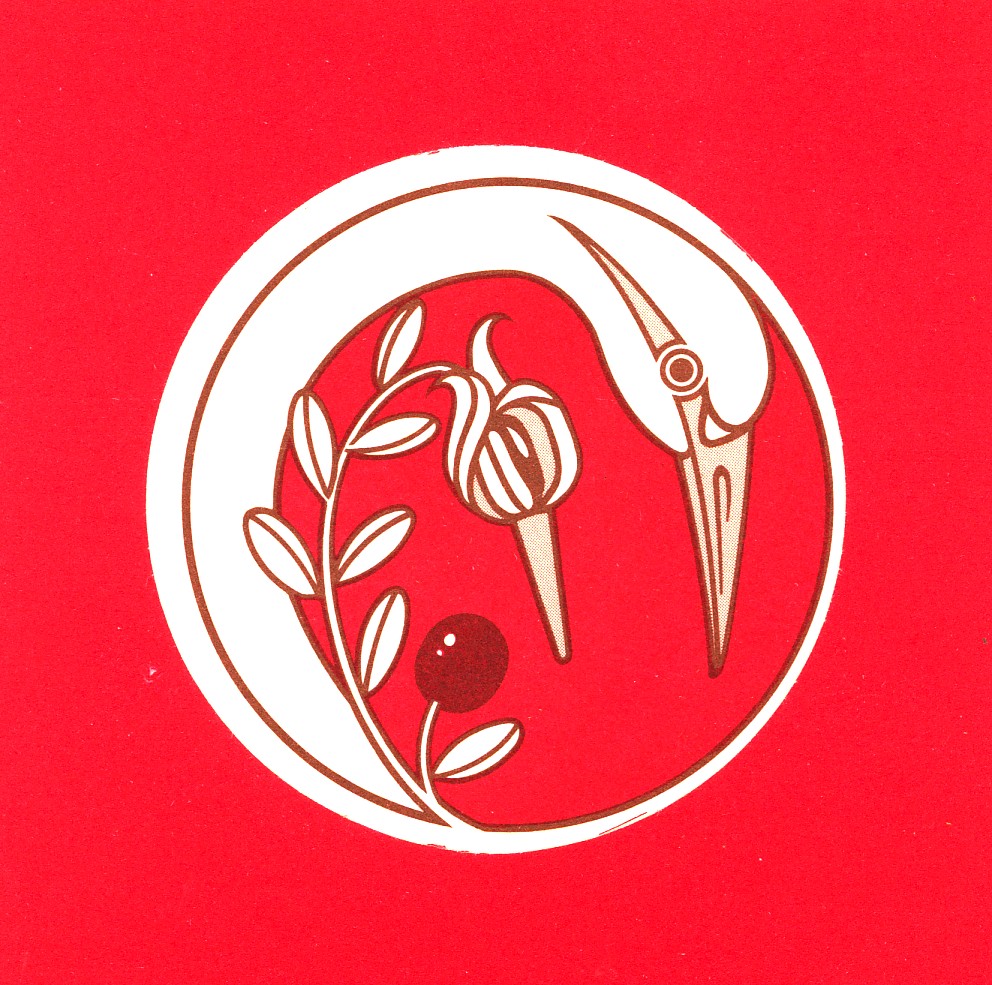 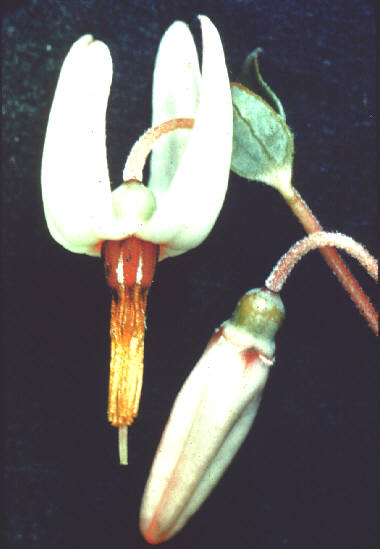 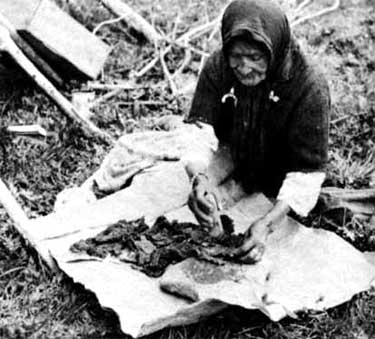 Native Americans
mixed crushed
cranberries with dried,
 shredded strips of 
deer meat and fat
to produce pemmican,
a high-energy journey
food.
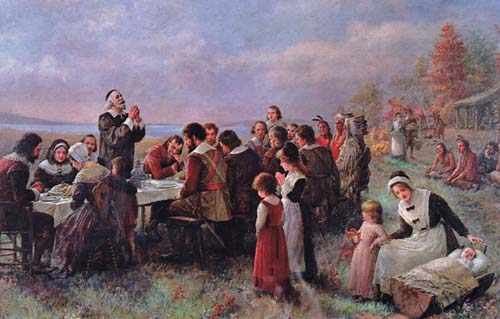 Legend has it that the Pilgrims, having learned of their use from the Wampanoag, served cranberries at the first Thanksgiving
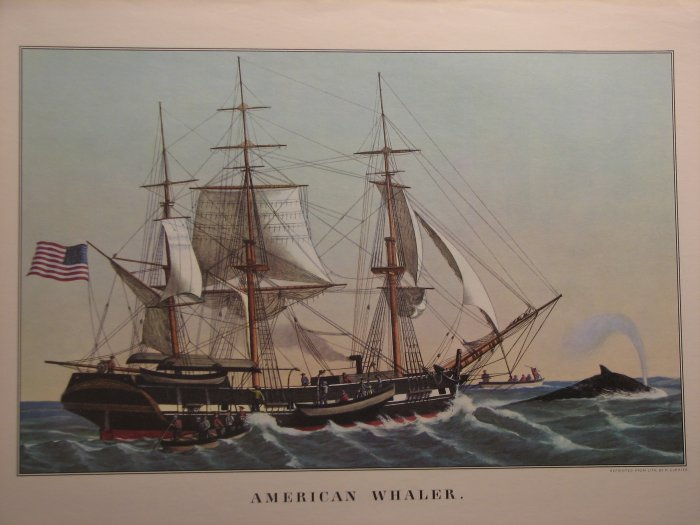 American whaling ships carried cranberries, rich in vitamin C, to prevent scurvy
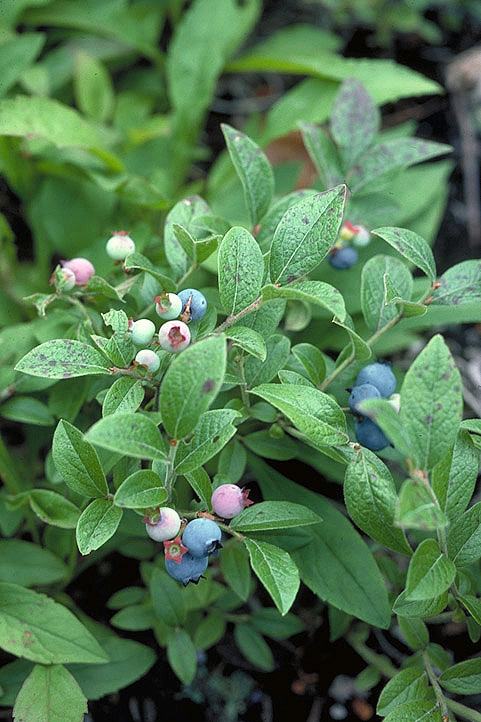 Blueberries
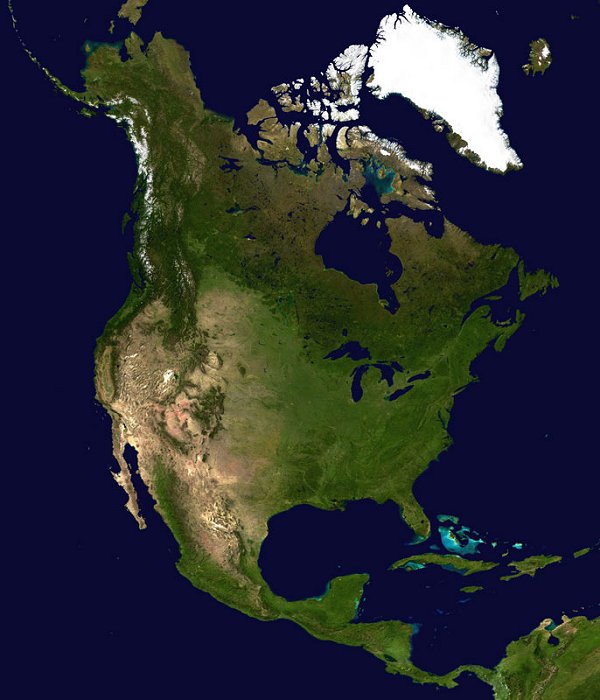 Blueberry: also native to northeastern North America
Blueberries are rich in antioxidants:

Research shows that blueberries are # 1 in antioxidant capacity per serving, compared with more than 20 other fruits, including cranberries, strawberries, plums, and raspberries. Antioxidants are associated with reducing the risk of many chronic diseases.

Journal of Agricultural and Food Chemistry, 2004, 52: 4026-4037
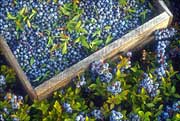 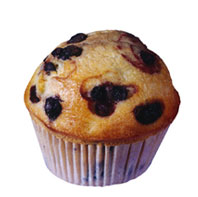 Commercially important blueberries
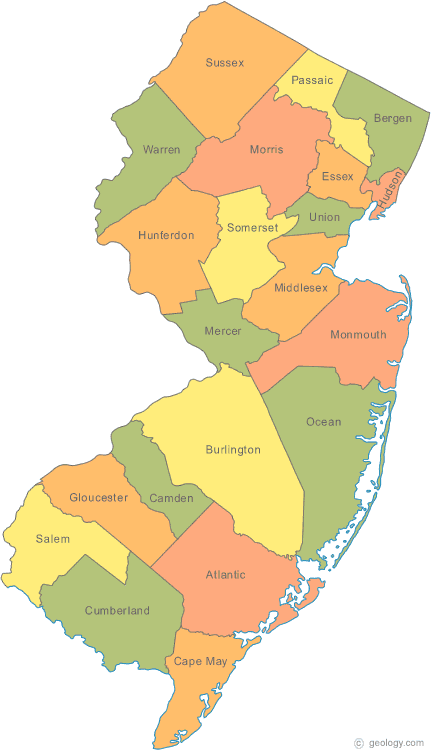 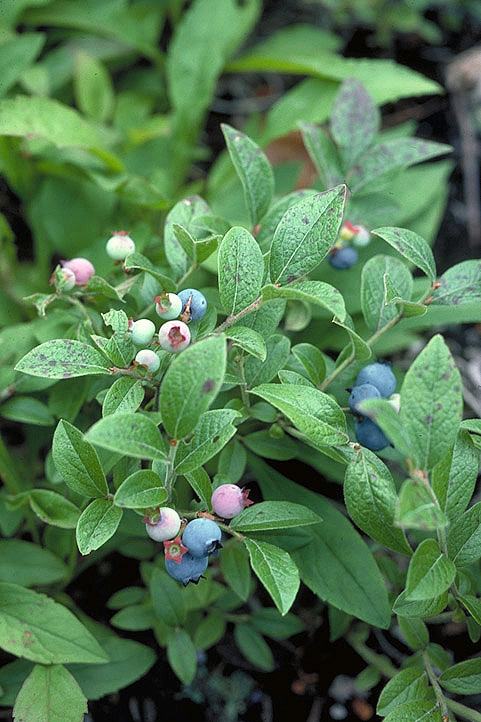 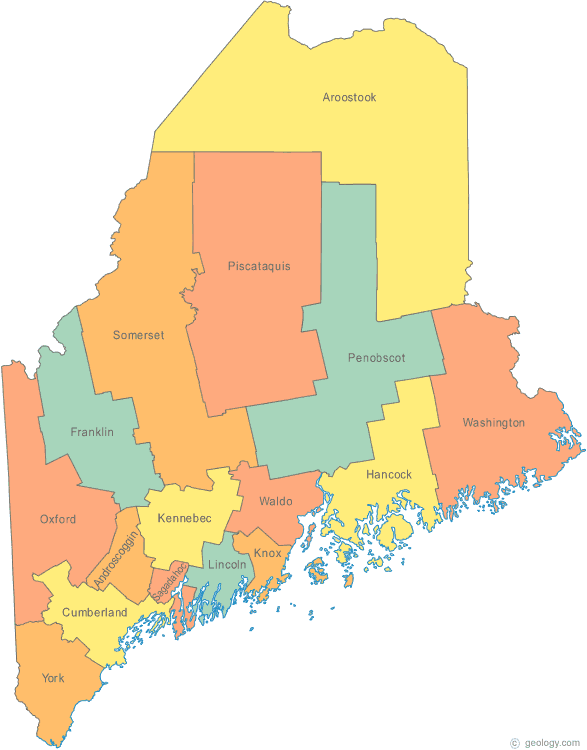 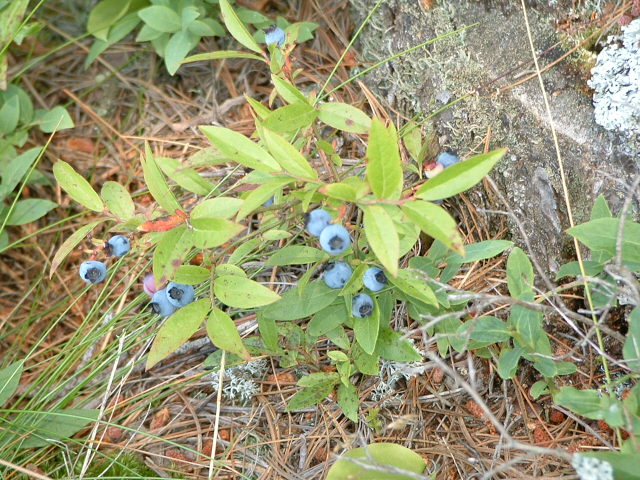 Lowbush blueberry
Vaccinium angustifolium
Highbush blueberry
Vaccinium corymbosum
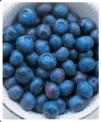 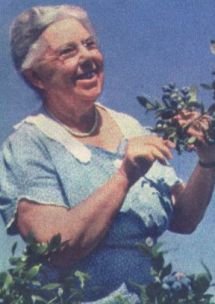 Elizabeth Coleman White,
developer of the commercial 
New Jersey blueberry
Squashes and Pumpkins
melons
The Squash Family
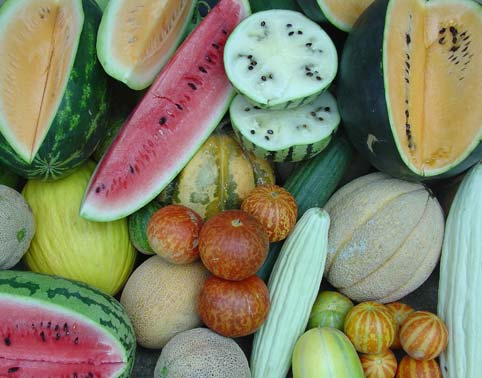 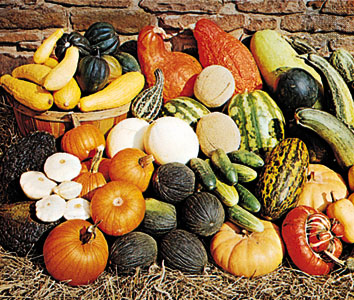 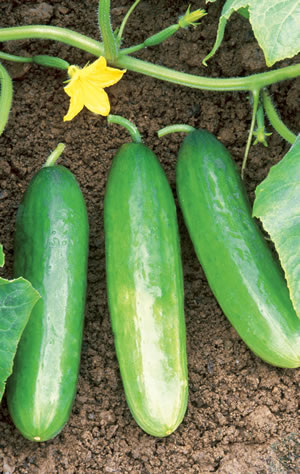 Pumpkins, squashes, and gourds
cucumbers
New World Origin
Old World Origin
Cucurbitaceae
The Squash Family
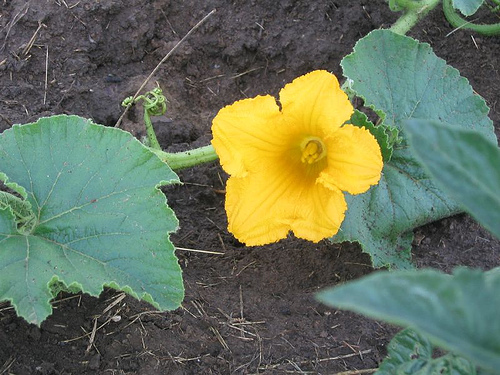 Herbaceous vines with tendrils

Flowers unisexual, radially symmetrical, 
     often yellow or orange

  Ovary inferior

  Fruit a pepo

Seeds flat, tear-drop shaped
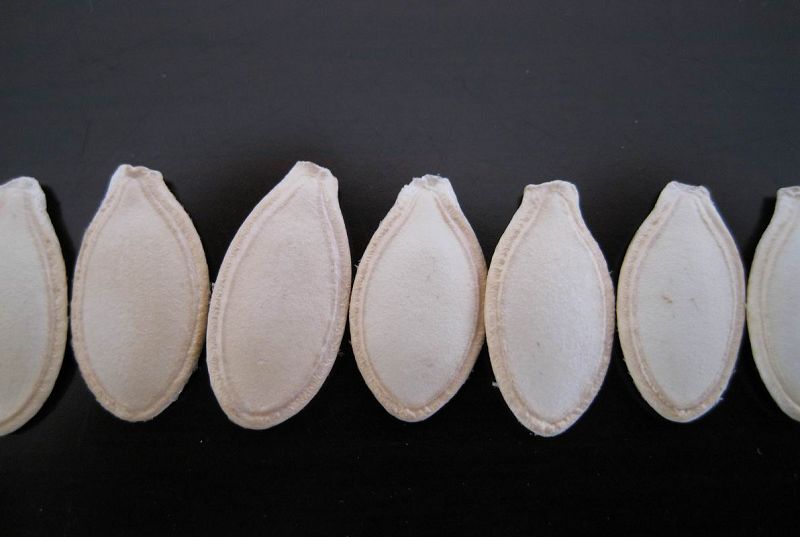 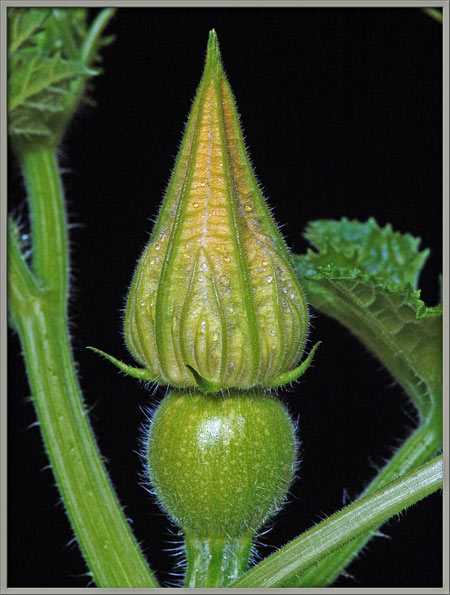 Pumpkin: inferior ovary will develop 
into the fruit after
pollination and
fertilization.
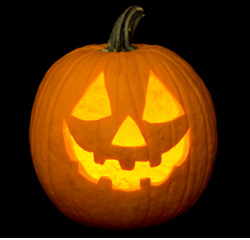 Cucurbita pepo was independently domesticated twice.  Cucurbita pepo subsp. pepo (pumpkins) was developed ca. 10, 000 years ago in Mexico.  Cucurbita pepo subsp. ovifera (acorn squashes), was domesticated about 5000 years ago in eastern North America.
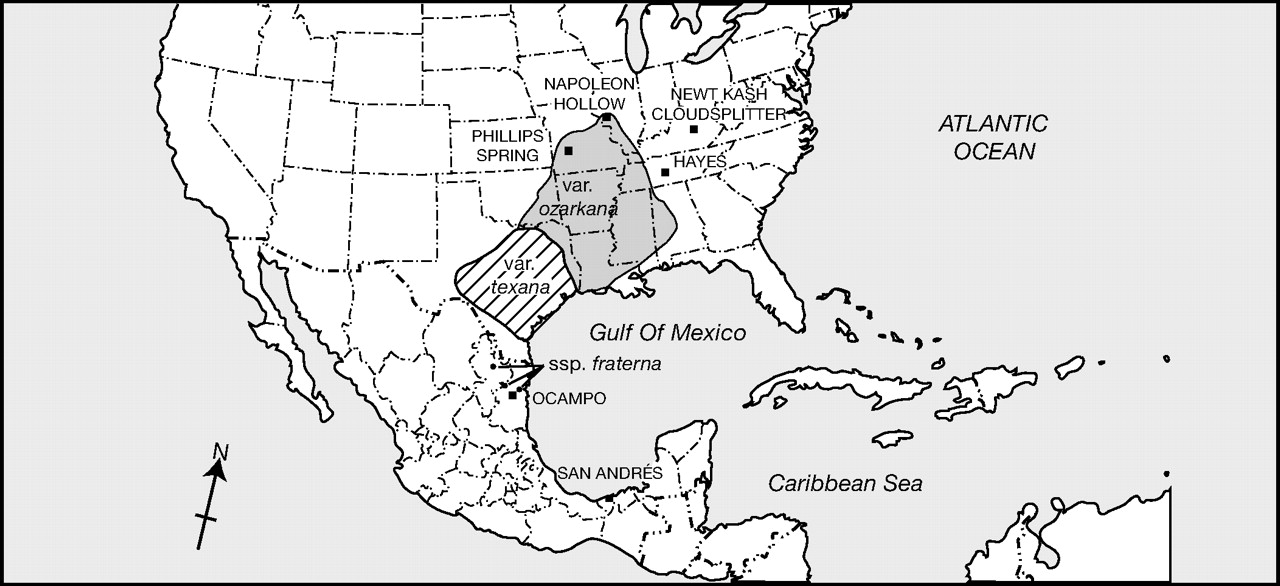 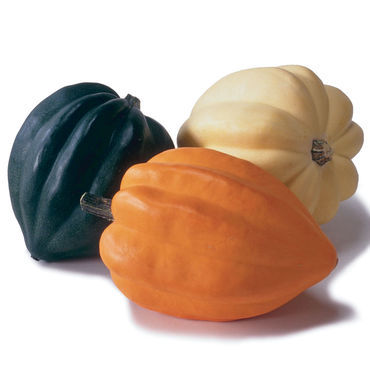 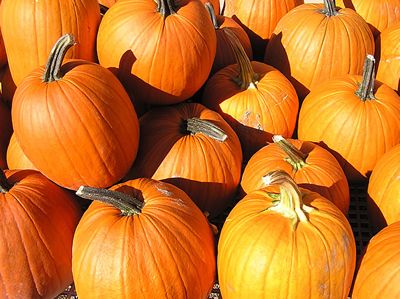 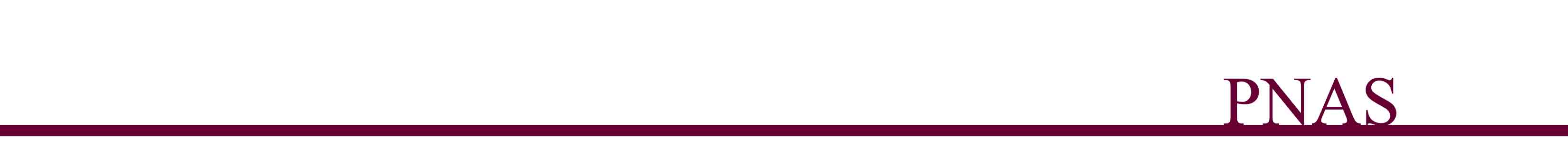 Smith B D PNAS 2006;103:12223-12228
©2006 by National Academy of Sciences
[Speaker Notes: Location of archaeological sites discussed in the text and the present-day geographical range of the three wild Cucurbita gourds identified as potential progenitors of pepo squash (Cucurbita pepo ssp. ovifera).]
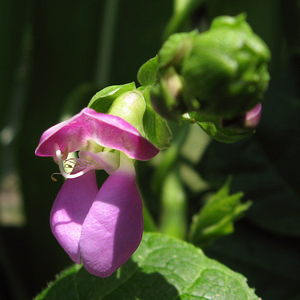 Green Beans (Phaseolus vulgaris)
Fabaceae
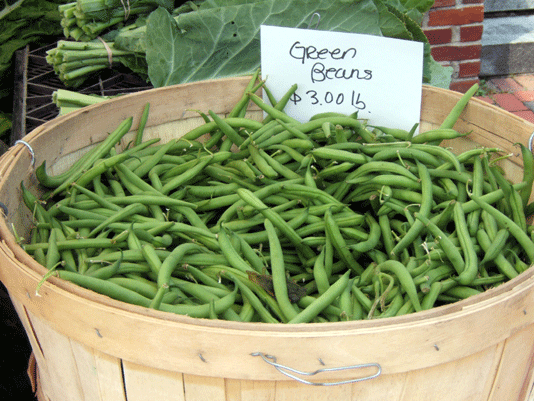 FabaceaePea Family
Vegetative Features

Leaves alternate, compound
Some species are twining vines
Nodules present on the
	roots
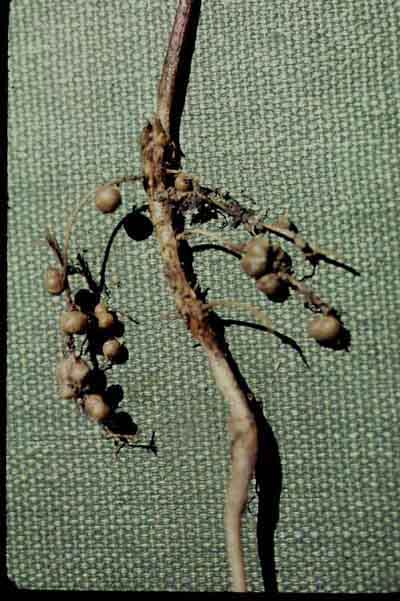 Fabaceae,Reproductive Features
Flowers bilaterally symmetrical
Androecium of 9 fused stamens and one free stamen
Pistil simple
Fruit a legume
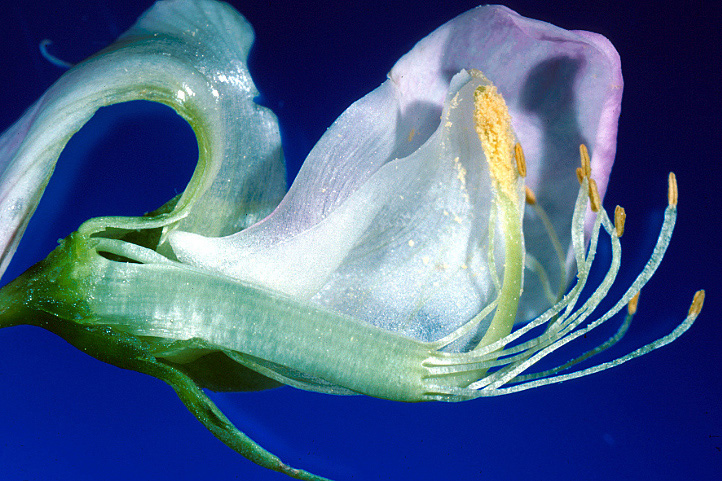 Economic Importance
The second-most economically important family of flowering plants and the third largest
Source of peas, beans, alfalfa, clover
Nitrogen fixation
Source of indigo dye
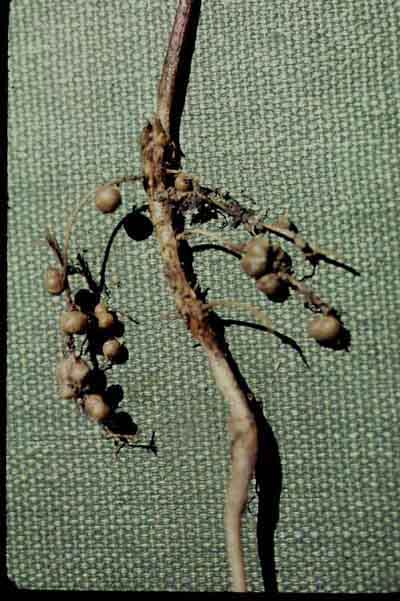 Rhizobium bacteria
dwelling in the root 
nodules fix atmospheric
nitrogen and make it 
available to the plants
[Speaker Notes: Ended here on Tuesday, March 20.]
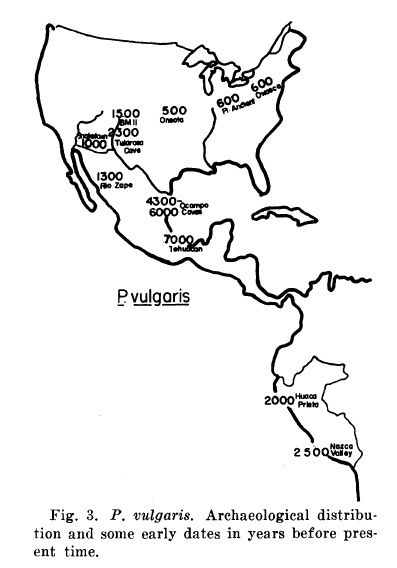 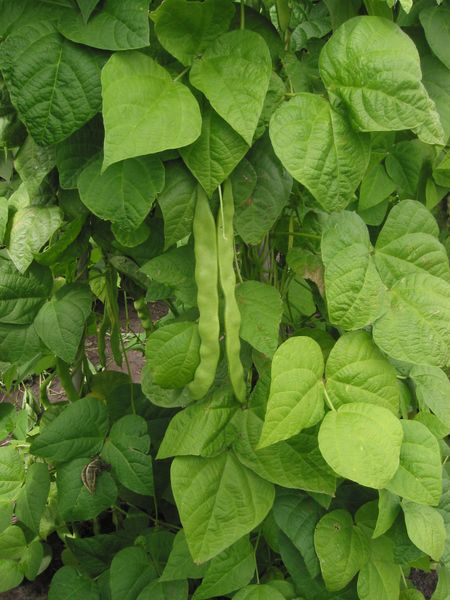 Green beans (Phaseolus vulgaris; Fabaceae), domesticated in 
Mesoamerica by 7000 years ago
The Three Sisters:

Maize, green beans, 
and squash, planted
together by Native
Americans. The 
cornstalk would serve 
as a trellis for the beans 
to climb while the beans 
would fix nitrogen 
for the corn.  The viney
squash plants serve as a 
ground cover, minimizing
the growth of weeds 
beneath the trio.
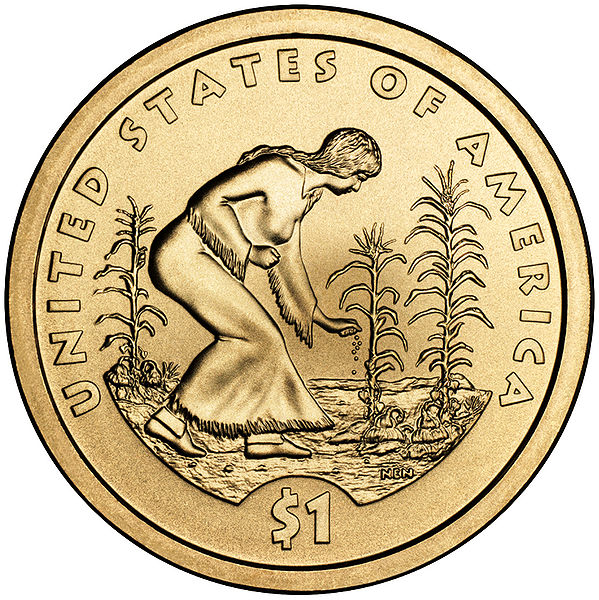 2009 Sacagawea dollar coin
Lecture Review: As American as …
Trace the history of the apple, from the mountains of central Asia to the American frontier.
Explain apple flower and fruit structure.
Name two fruits that are native to northeastern North America.  Discuss their uses, both historically and in the present time.
Describe the squash family, both botanically and with respect to human uses.  Where were pumpkins first domesticated?  Acorn squashes?
What is a legume?  Why are they so nutritious?
What are the Three Sisters?  Why do these crops compliment one another so effectively?